Figure 5. Axon gallery and layer-specific axonal properties of human temporal cortex neurons. (A) Representation of 20 ...
Cereb Cortex, Volume 25, Issue 12, December 2015, Pages 4839–4853, https://doi.org/10.1093/cercor/bhv188
The content of this slide may be subject to copyright: please see the slide notes for details.
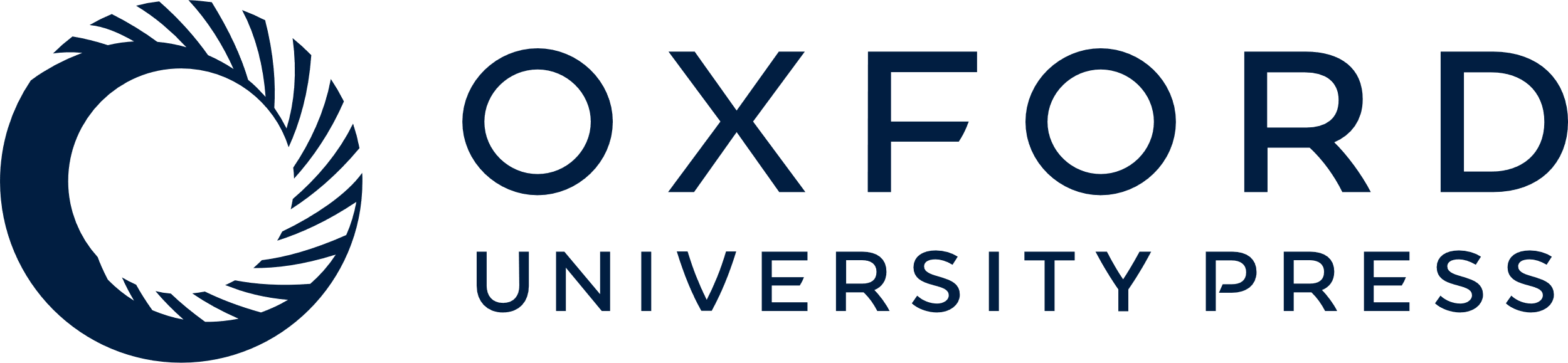 [Speaker Notes: Figure 5. Axon gallery and layer-specific axonal properties of human temporal cortex neurons. (A) Representation of 20 3D reconstructed axons with apical and basal dendrites of human temporal cortex neurons arranged with respect to somatic depth. First row indicates somatic depth in µm. Last row indicates ID of the same reconstruction in dendrite gallery if present in both. Axons in yellow, apical dendrites in blue, basal dendrites in red. Capitals (T, M) indicate that tissue was obtained from patients with subcortical tumor or meningitis. Neurons that are also present in the dendrite gallery are indicated by cell number (for instance, cell #5 in axon gallery is cell 28 in dendrite gallery). (B) Polar plots of 6 example axonal reconstructions illustrating radial orientation of axons with respect to cell body. Top row indicates ID within axon gallery. (C) Dependence of direction selectivity index of axons with respect of somatic depth. (D) Dependence of total axon length with respect to depth. (E) Dependence of number of axonal branch points with respect to depth. (F) Correlation between total axonal length and number of axonal branch points.


Unless provided in the caption above, the following copyright applies to the content of this slide: © The Author 2015. Published by Oxford University PressThis is an Open Access article distributed under the terms of the Creative Commons Attribution Non-Commercial License (http://creativecommons.org/licenses/by-nc/4.0/), which permits non-commercial re-use, distribution, and reproduction in any medium, provided the original work is properly cited. For commercial re-use, please contact journals.permissions@oup.com]